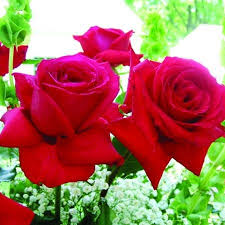 স্বাগতম
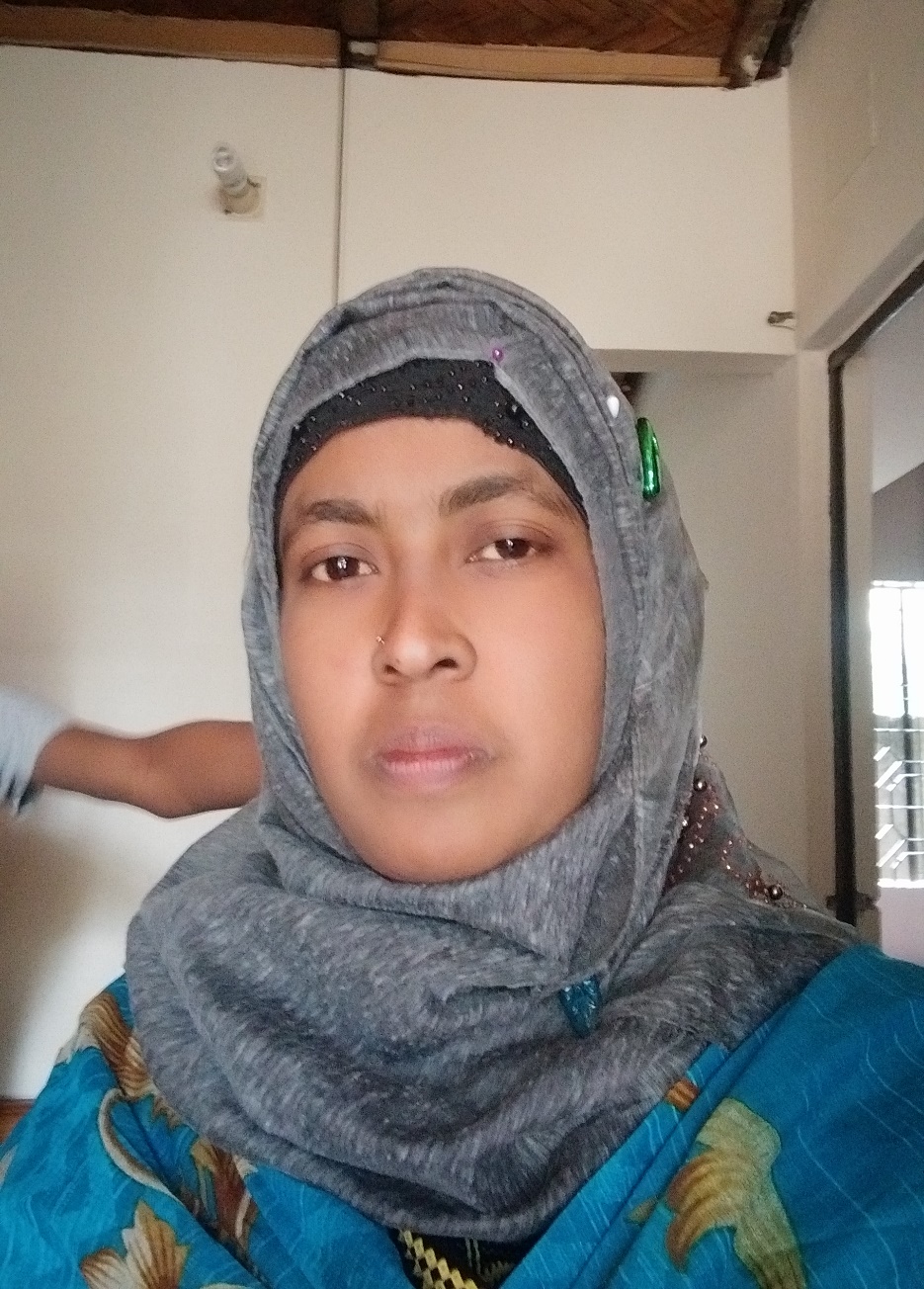 শিক্ষক পরিচিতি
মোছাঃ হিরামনি 
সহকারী শিক্ষক
আমজুয়ানি সরকারী প্রাথমিক বিদ্যালয়
তেতুলিয়া,পঞ্চগড়
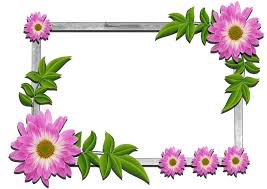 পাঠঃ পরিচিতি
শ্রেনিঃ তৃতীয়
বিষয়ঃপ্রাথমিক বিজ্ঞান
পাঠঃ জীবনের জন্য পানি
পাঠ্যাংশঃপানির উৎস
শিখনফল
৩.১.১ পানির উৎস সমূহ চিহ্নিত করতে পারবে।
এসো আমরা কিছু ছবি দেখি
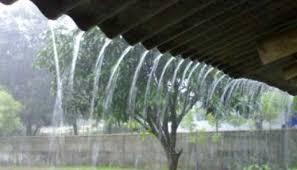 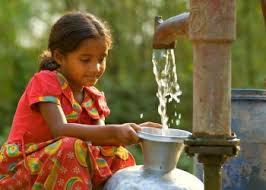 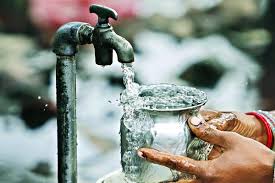 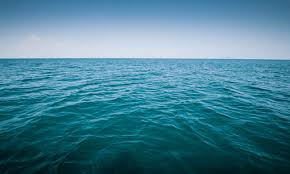 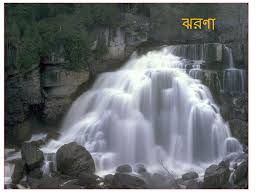 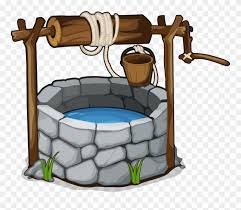 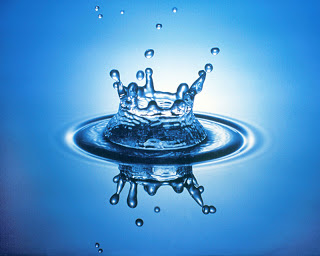 পানির উৎস
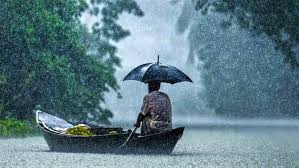 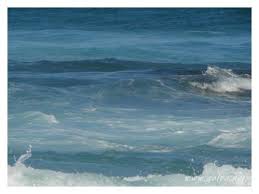 বৃষ্টি
সমুদ্র
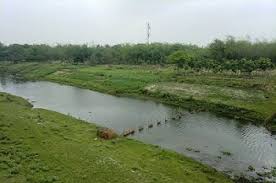 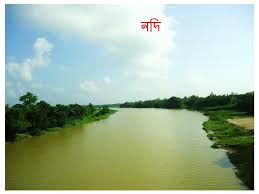 খাল-বিল
নদী
এগুলো পানির প্রাকৃতিক উৎস।
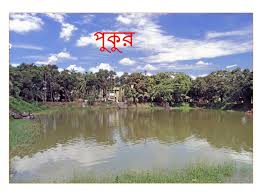 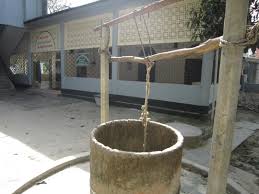 কুয়া
পুকুর
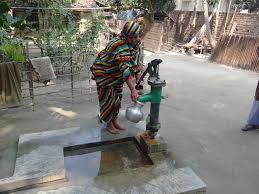 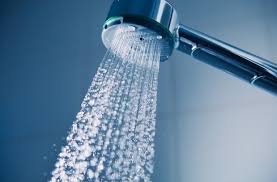 ঝর্ণা
নলকূপ
এগুলো মানুষের তৈরি উৎস ।
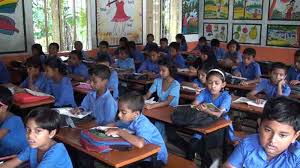 তোমাদের পাঠ্যবইয়ের ২২ নং পৃষ্ঠা বের কর।
একক কাজ
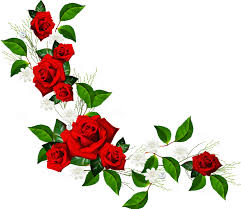 পানির উৎস কয়টি ও কি কি ?
বাড়ির কাজ
পানির উৎস দুটির নাম লিখ। প্রতিটি উৎসের তিনটির করে উদাহরণ দাও।
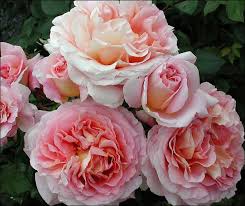 ধন্যবাদ